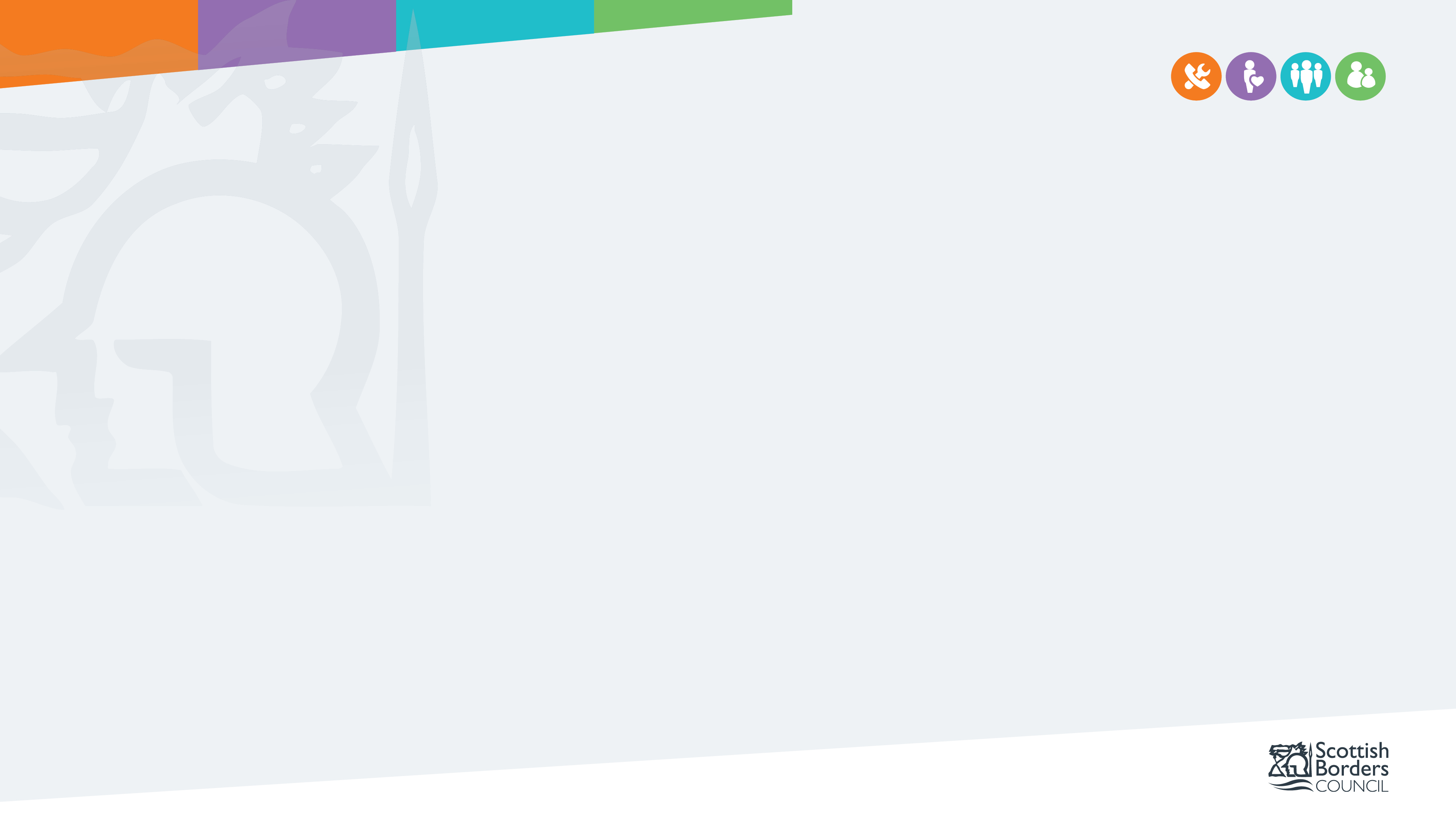 2022 Equality Data Summary
5961 Employees
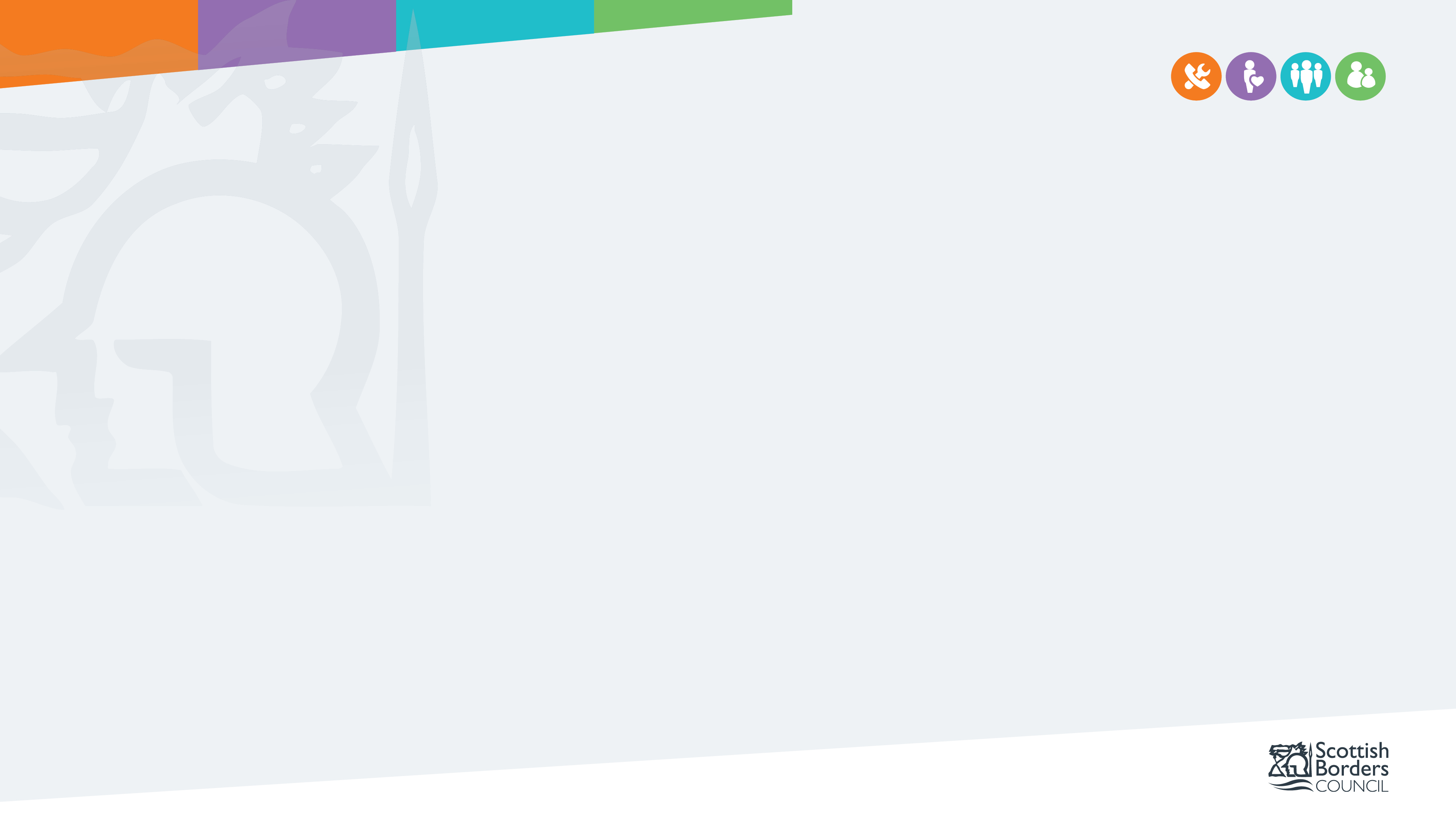 5961 Employees
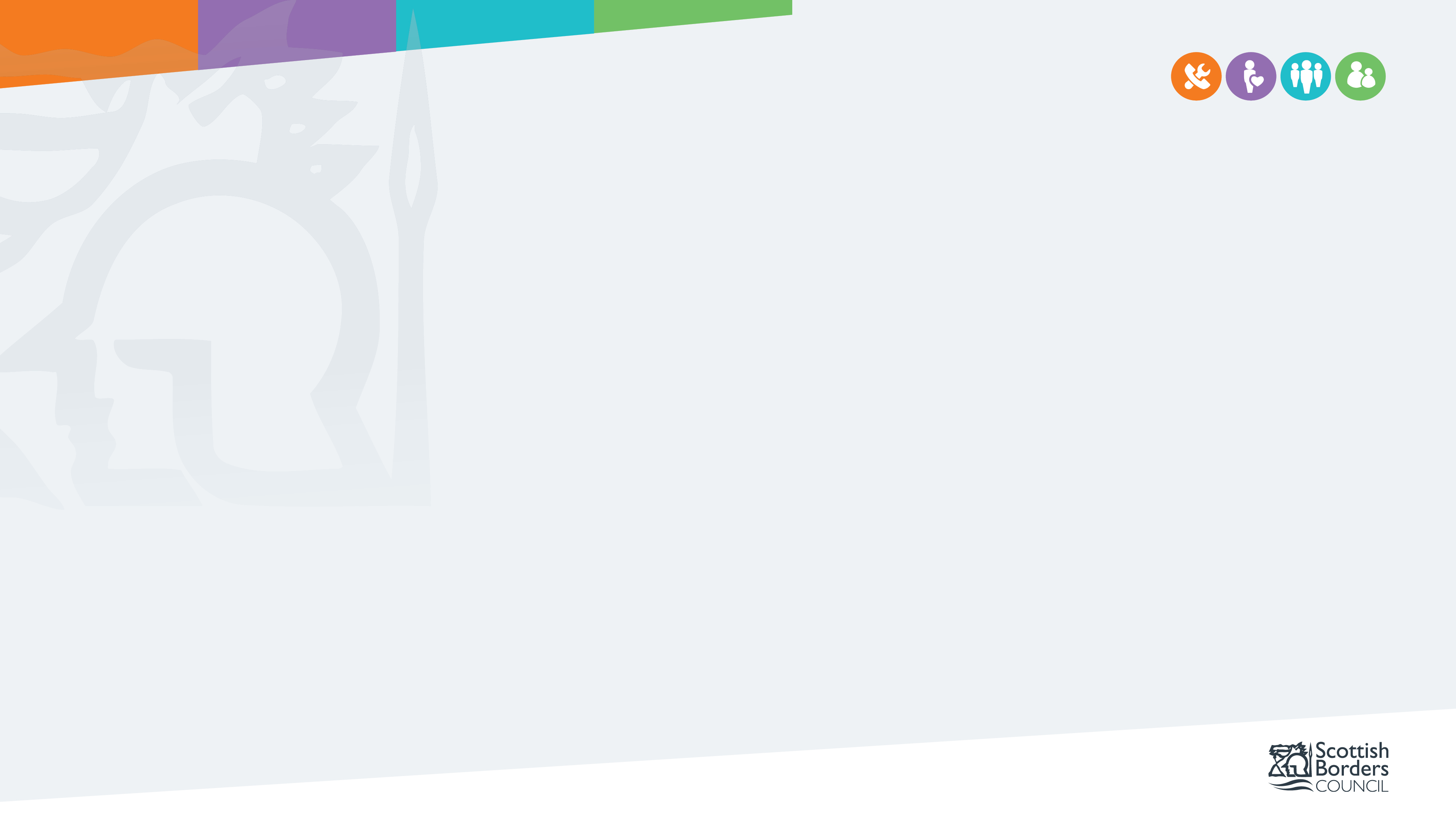 5961 Employees
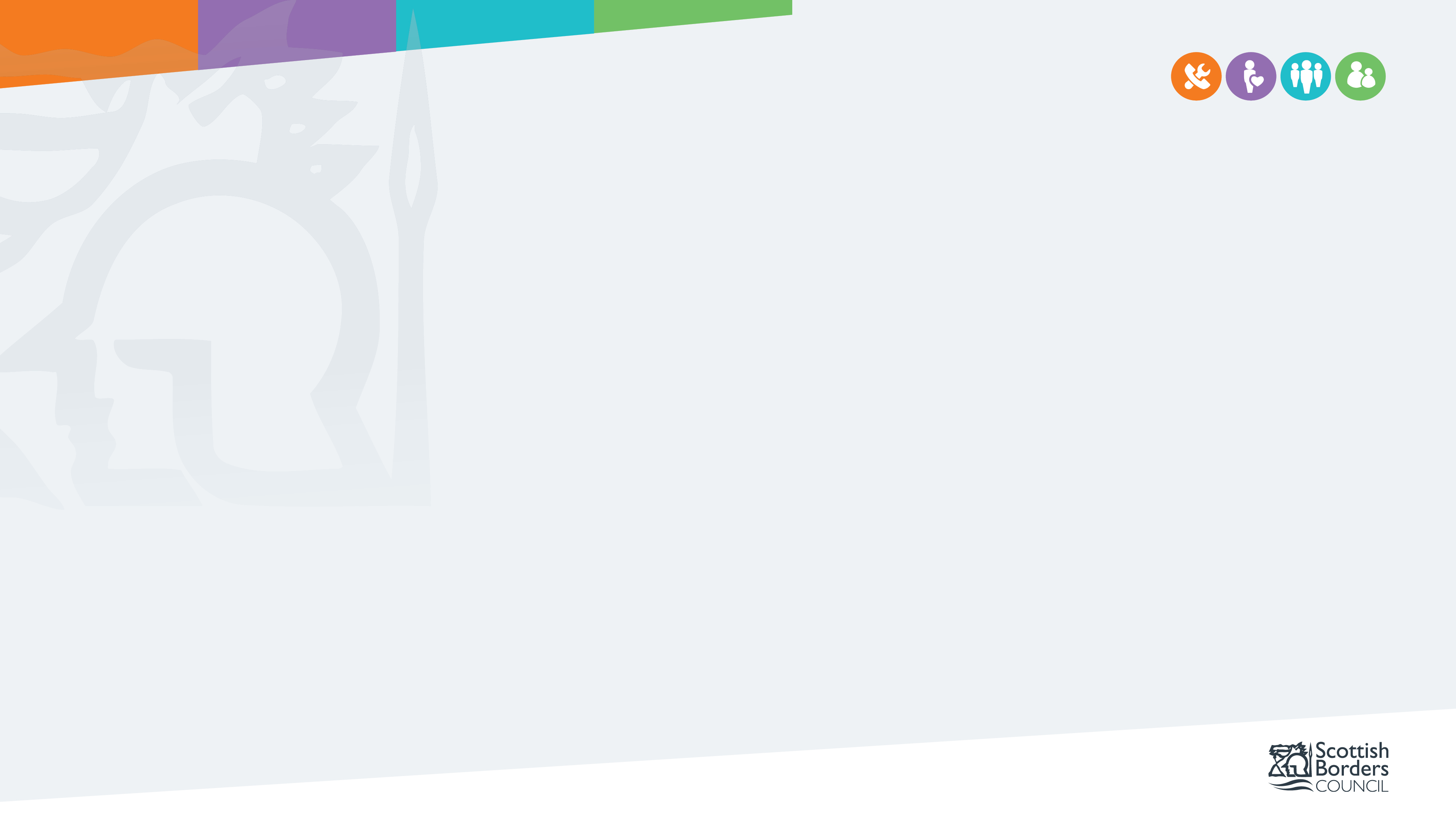 5961 Employees
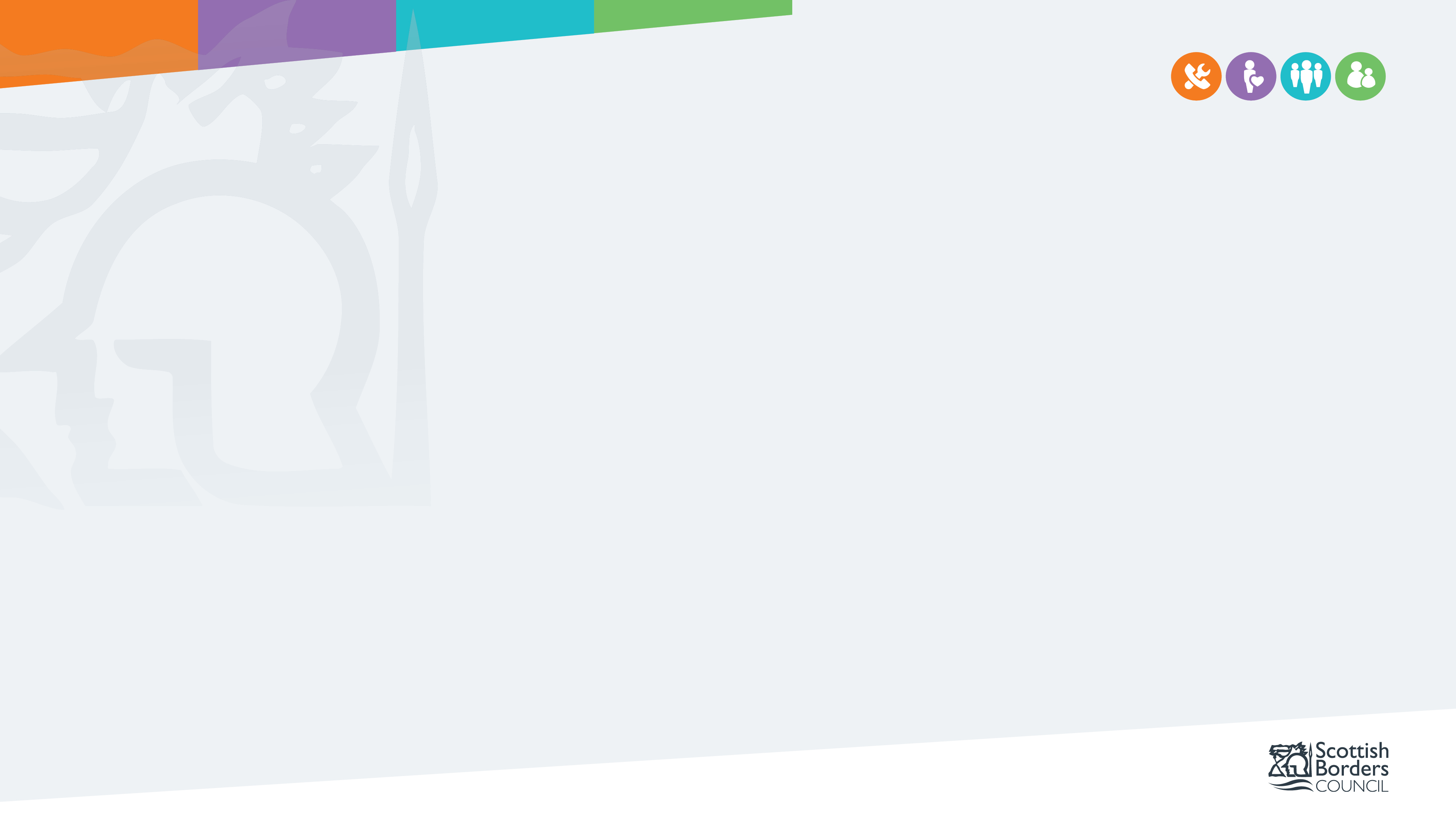 5961 Employees
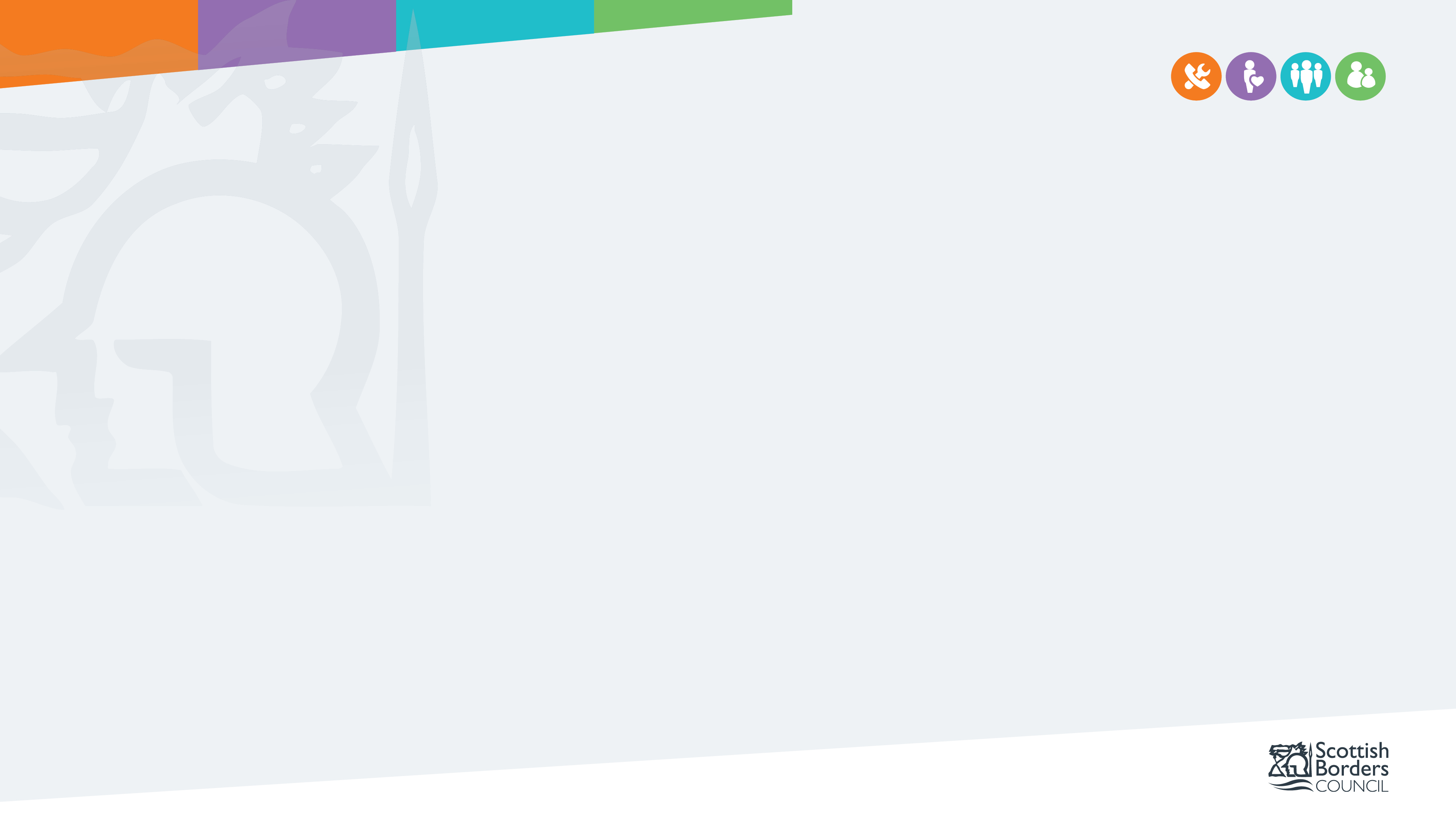 5961 Employees
Less than 1%
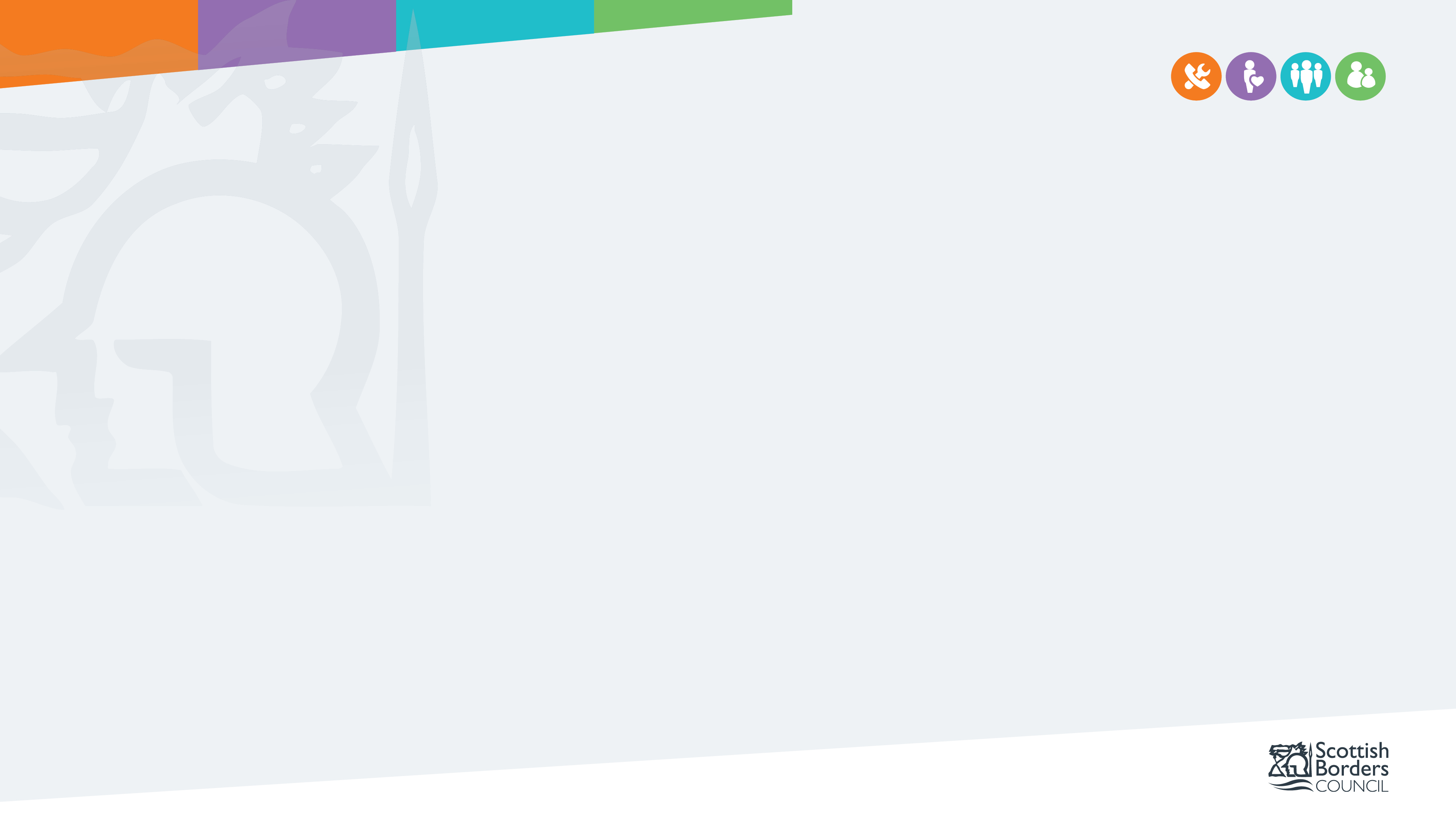 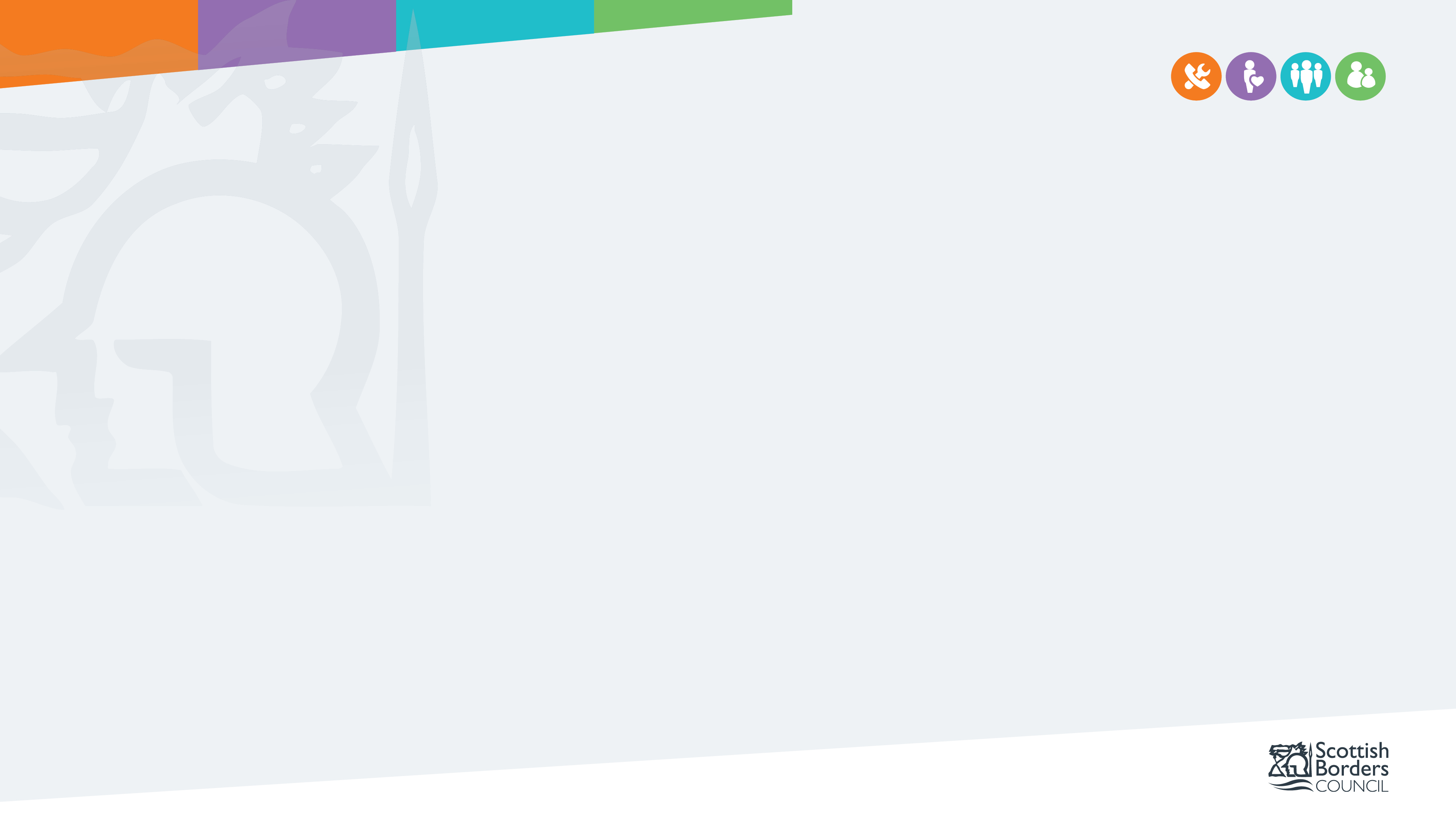 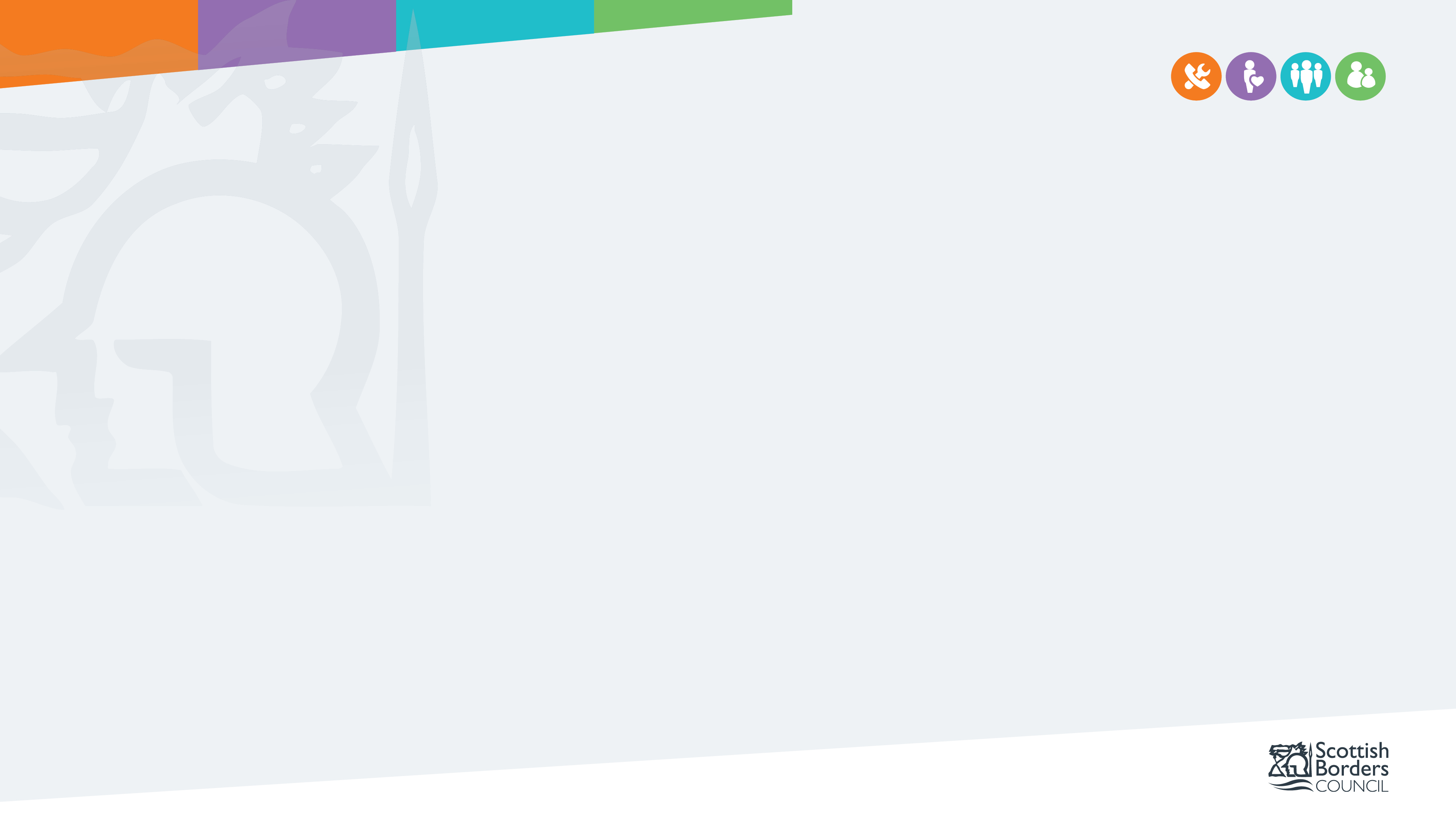